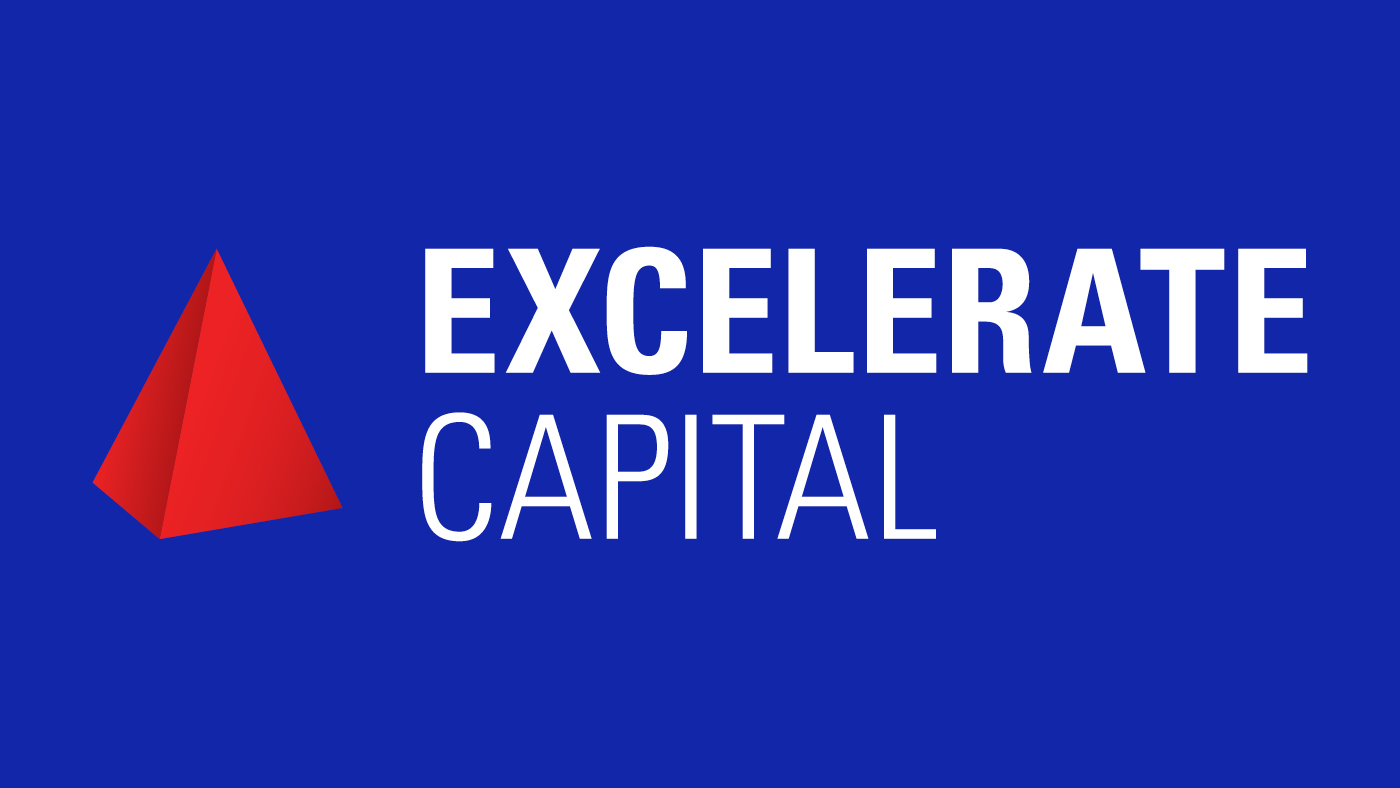 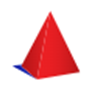 Excelerate Capital
Paul Bullard | Account Executive
949-230-0000
INTRODUCTION
STATES APPROVED
PRODUCTS – SELECT – ELITE – CORE – SPECIALTY
PROGRAMS – INCOME TYPES
​Q & A
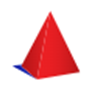 EXCELERATE CAPITAL
PAUL BULLARD | ACCOUNT EXECUTIVE
949.230.0000
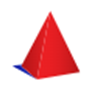 STATES
Available in: AL, AR, AZ, CA, CO, CT, DC, DE, FL, GA, HI, IA, ID, IL, IN, KY, KS, LA, MD, ME, MI, MN, MS, MT, NC, ND, NE, NH, NJ, NM, NV, OH, OK, OR, PA, SC, SD, TN, TX, UT, VA, VT, WA, WI, WV, WY.
PPP not allowed in AK, KS, MI, MN, NM, VT.
State restrictions (can't sponsor): AZ, CA, ID, NV, NC, OR, SD, VA, VT.
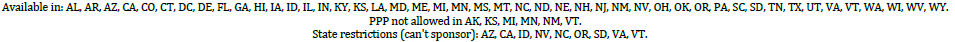 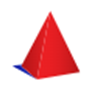 PRODUCTS & PROGRAMS
DSCR
BANK STATEMENTS
P&L / WVoE ONLY 
1099 
ASSET UTILIZATION 
5-10 UNITS 
EQUITY FLEX 2NDS
SELECT
⬇
ELITE
⬇
CORE

SPECIALTY
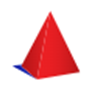 DSCR
BANK STATEMENTS
85% @ 1+
80% NO RATIO
75% CASH OUT @ 1+
75% 680+ 1ST TIME INVESTOR
75% RURAL
80% UNITS 2-4
80% CONDO
STR 5% LTV REDUCTION
3 SCORES WAIVES MIN TRADELINES
620 MIN FICO / 640 MIN < 1
100,000 MIN
3,500,000 MAX

SELECT - ELITE - CORE
90% 12/24 MONTH
85% CASHOUT 
85% INVESTMENT
85% 2ND HOME
85% UNITS 2-4
50% DTI 
600 MIN FICO
100,000 MIN
5,000,000 MAX
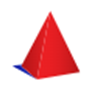 1099 PROGRAM
P&L / WVoE ONLY
1 YR or 2 YR TRANSCRIPTS

90% of NET MARGIN

4 MONTH BK STATEMENTS (NO TRANSCRIPTS)

YTD EARNINGS MUST BE DOCUMENTED
85% LTV P&L ONLY
80% LTV P&L ONLY CASH OUT
80% LTV WVoE ONLY
75% LTV WVoE REFI
CPA / EA ONLY P&L
50% OWNERSHIP
P&L - NO BANK STATEMENTS
ASSET UTILIZATION
85% LTV 
680+ MIN FICO
43% DTIDIVIDED BY 60 MONTH 
100% CHECK
70% STOCKS/BONDS/MUTUAL
60% RETIREMENT (59 ½+)
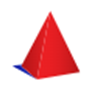 5-10 UNITS
EQUITY FLEX 2NDS
75% LTV PURCHASE
70% LTV REFI
660 MIN FICO
DSCR > 1+
400,000 MIN LOAN
2,000,000 MAX LOAN
NO FIRST TIME INVESTOR
90% LTV FULL DOC
85% LTV BANK STATEMENTS
75% UNITS 2-4
O/O - 2ND HOME - N/O/O
125,000 MIN
450,000 MAX
660 MIN FICO
>>>NOT A HELOC <<<
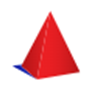 PRICE ENGINE
Pricing Excelerator - Excelerate Capital
Password: Rates2023
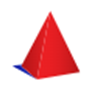 MATRICES
SELECT - Product Guidelines - Select - Excelerate Capital
ELITE - Product Guidelines - Elite - Excelerate Capital
CORE - Product Guidelines - Core - Excelerate Capital
SPECIALTY - EQUITYFLEX - Excelerate Capital
Thank You for your TIME
Contact us: Excelerate Capital
19800 MacArthur Blvd. Suite 500 Irvine, CA. 92612
pbullard@exceleratecapital.com
Or visit us online:
Excelerate Capital
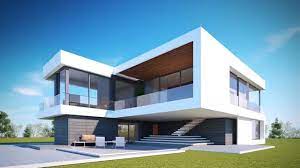 EXCELERATE CAPITAL
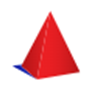